Topic:	t-test
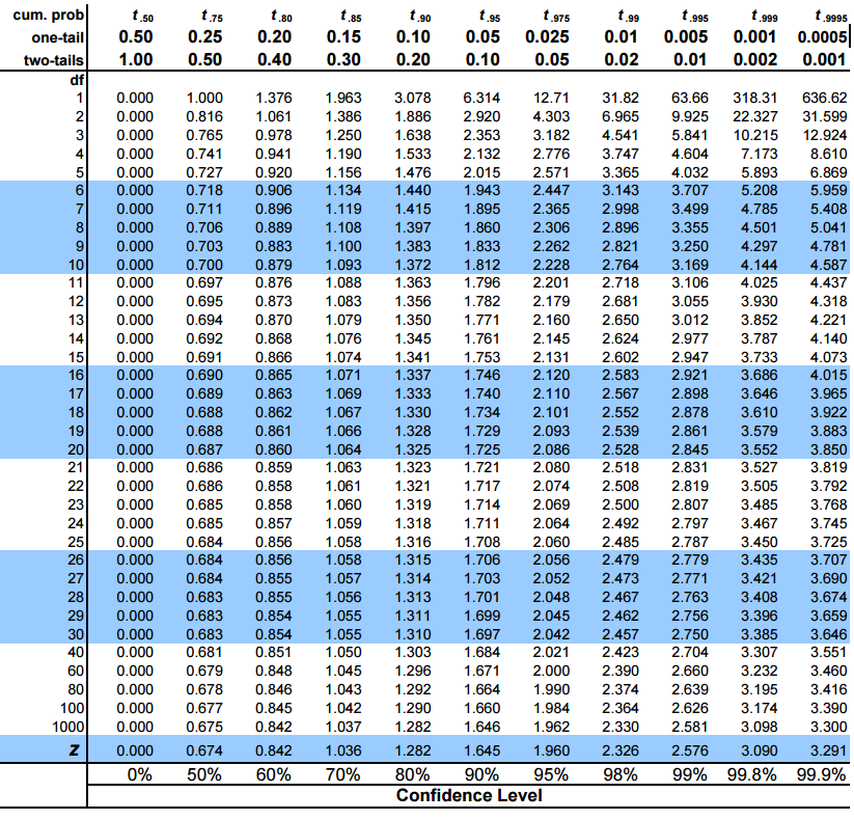